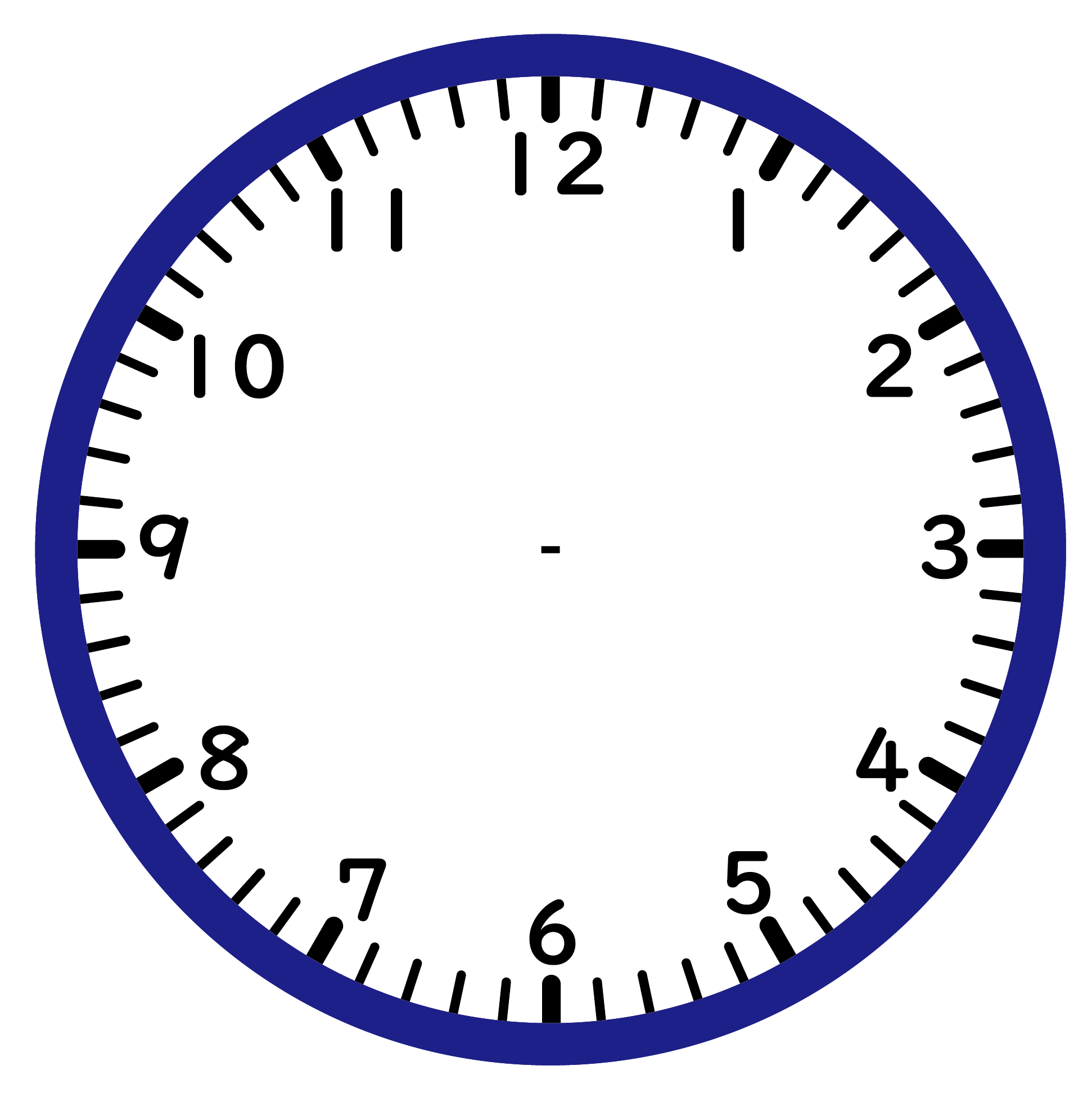 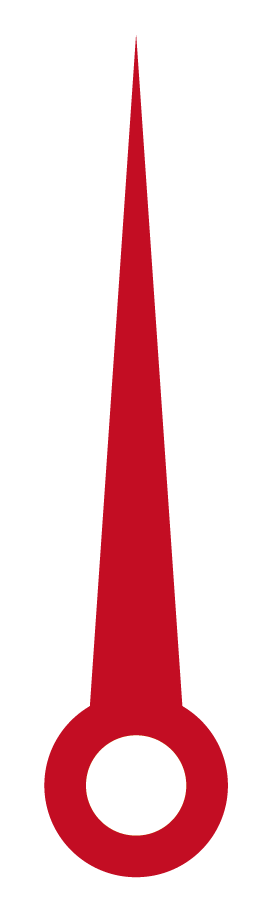 4時間後
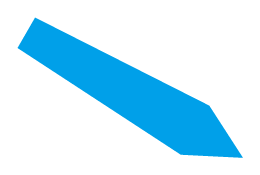 8時
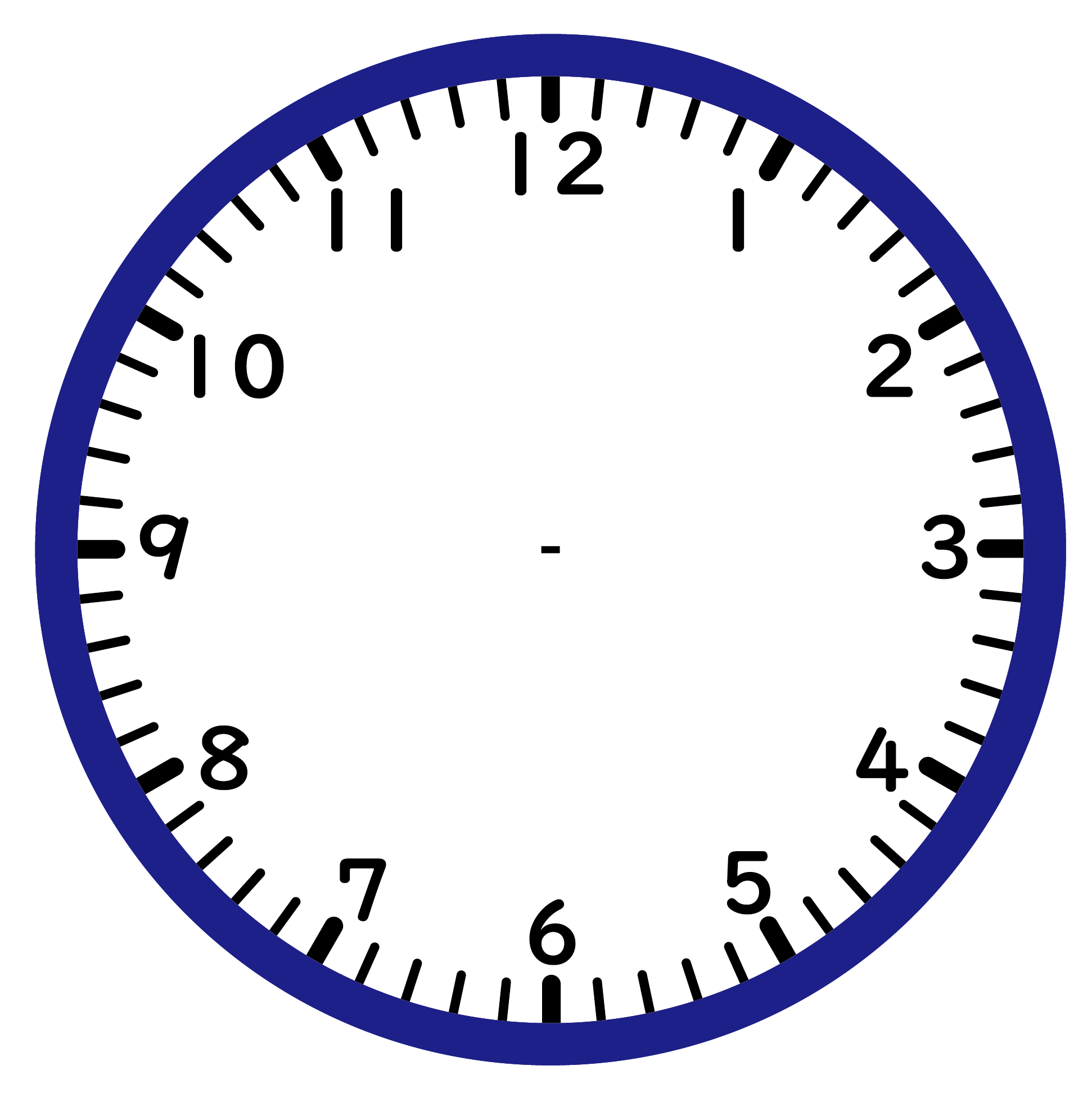 6時間後
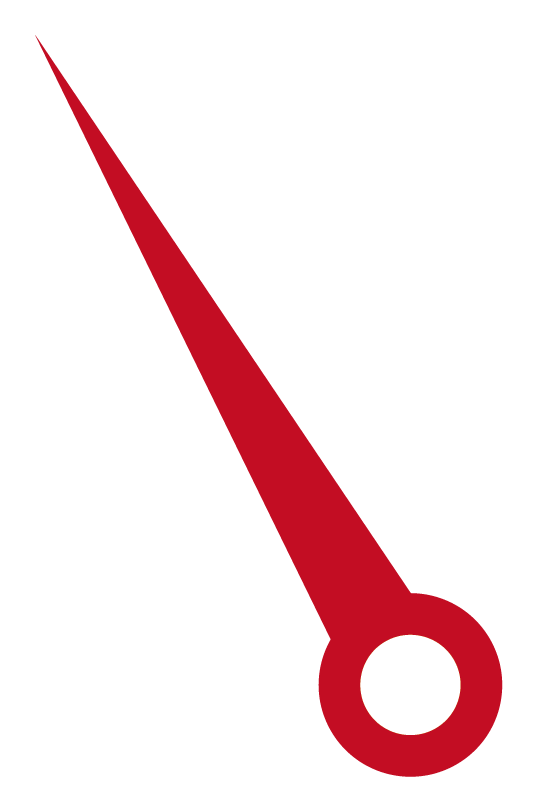 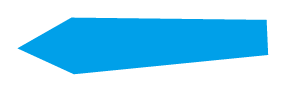 2時55分
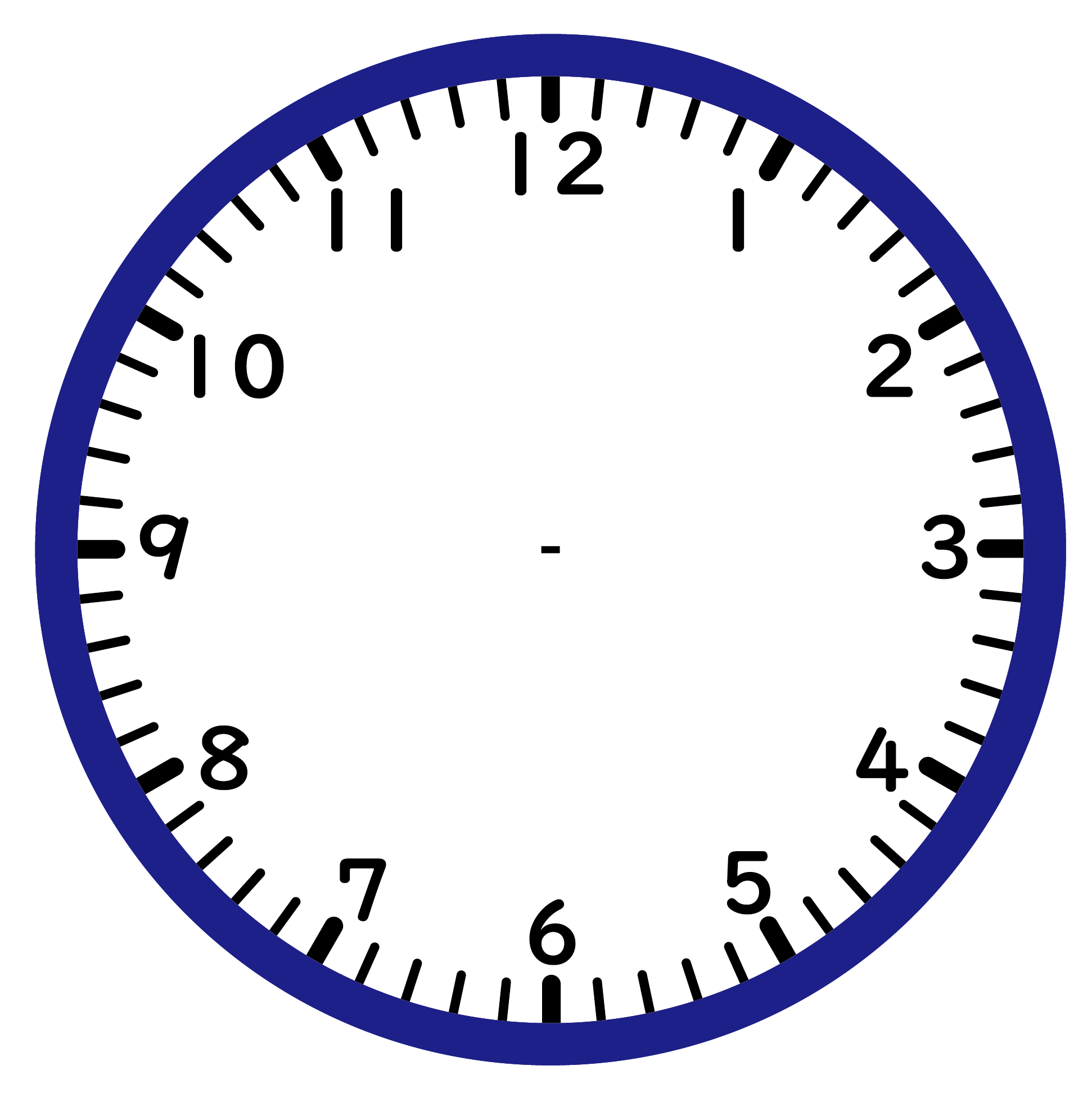 50分後
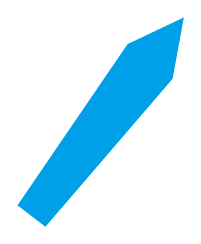 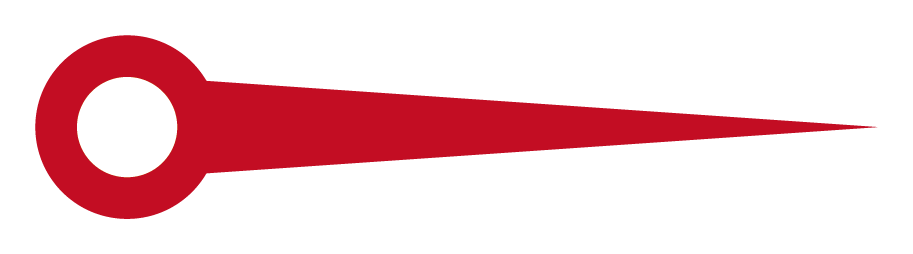 2時5分
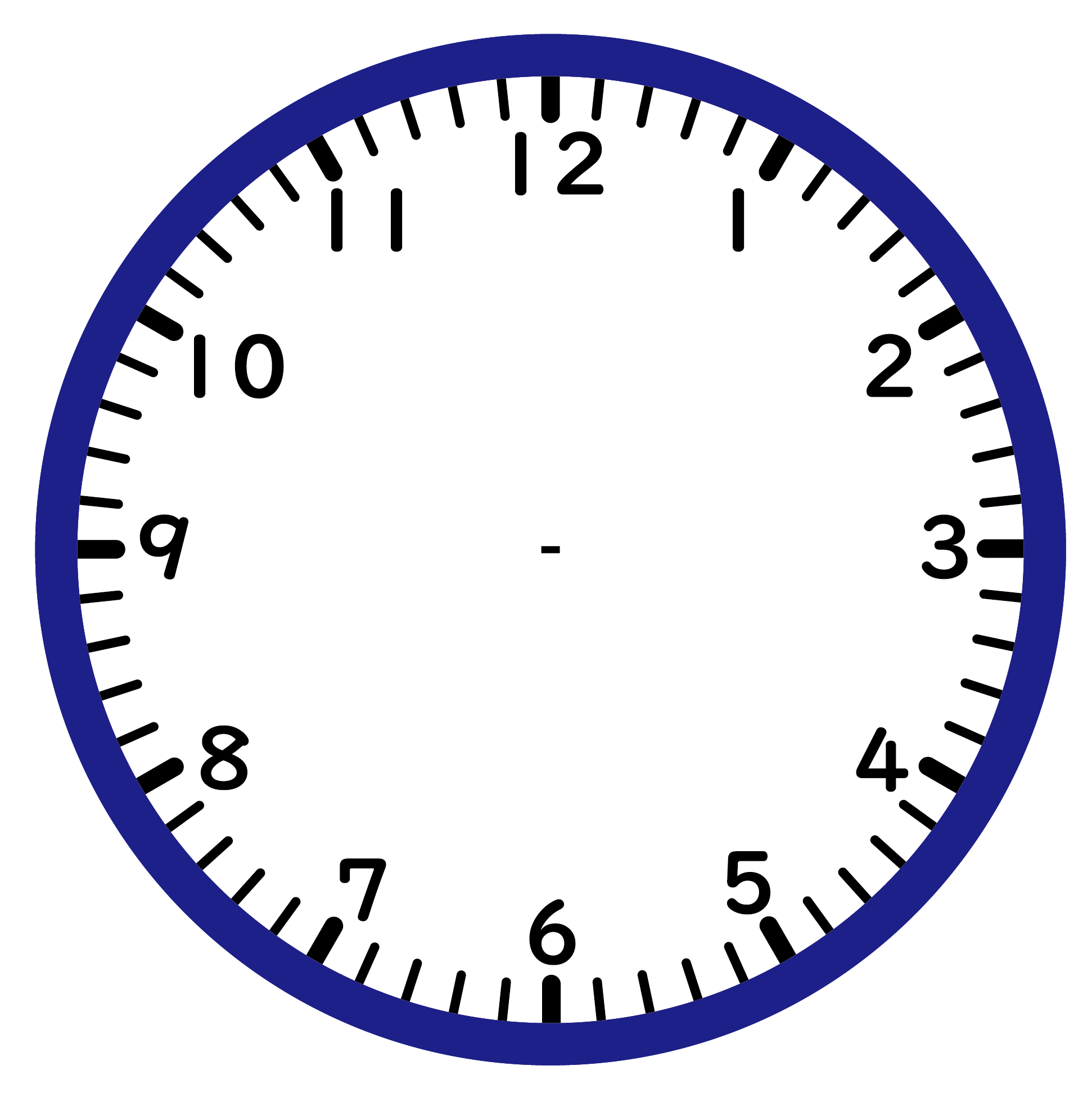 35分後
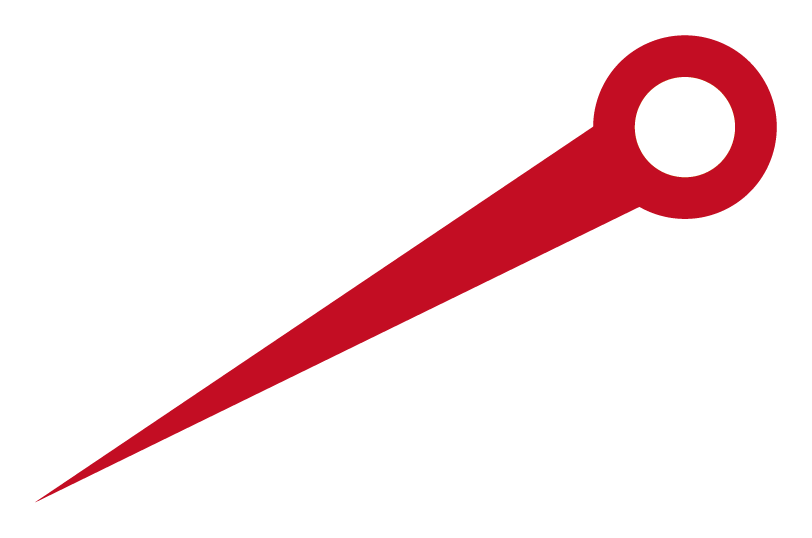 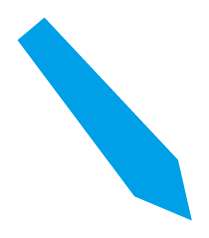 5時15分
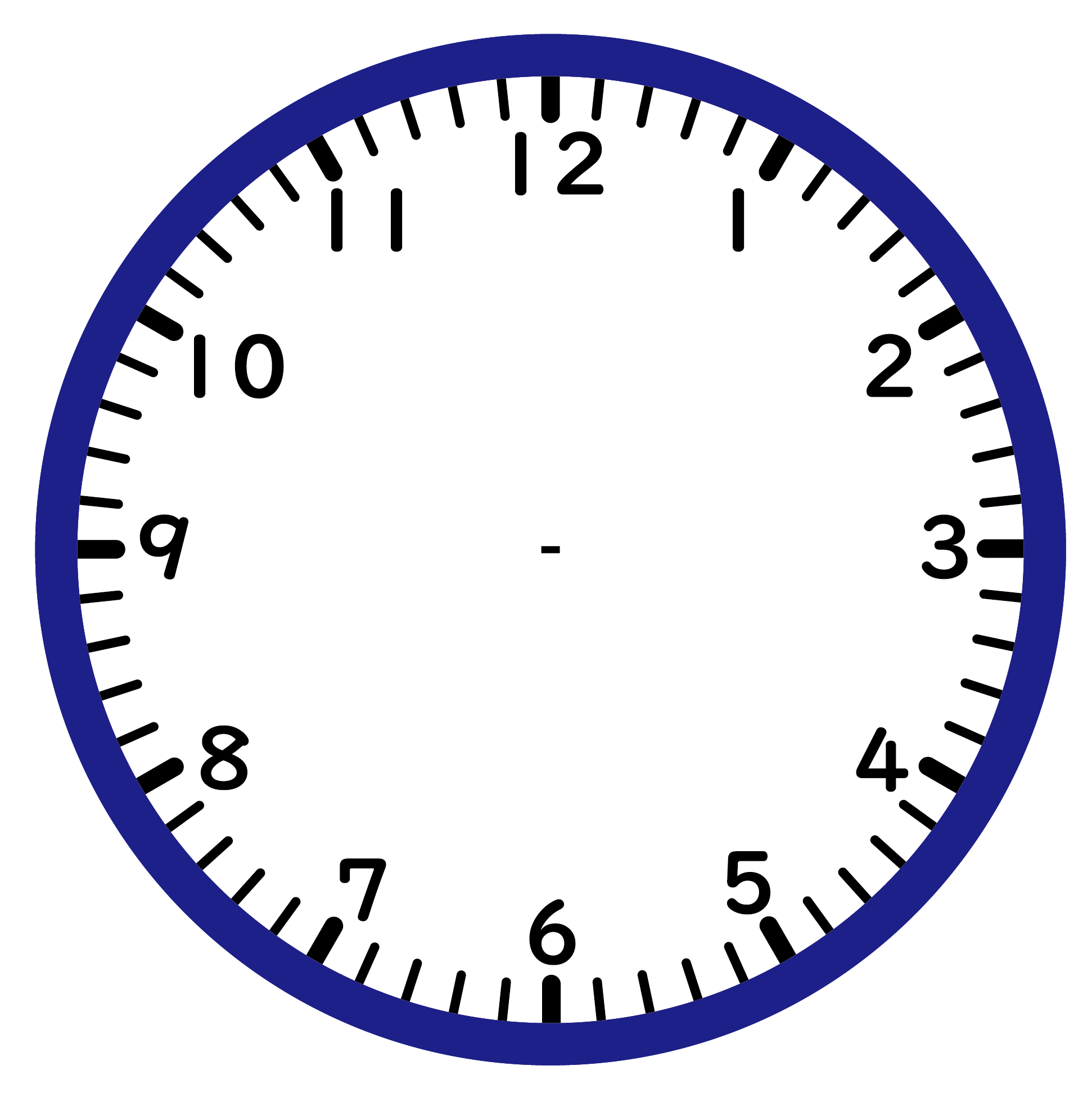 11時間後
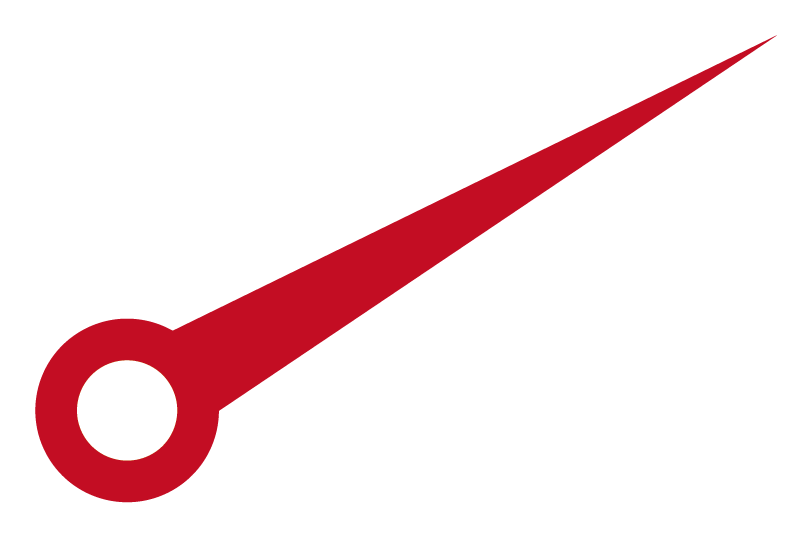 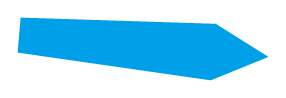 2時10分
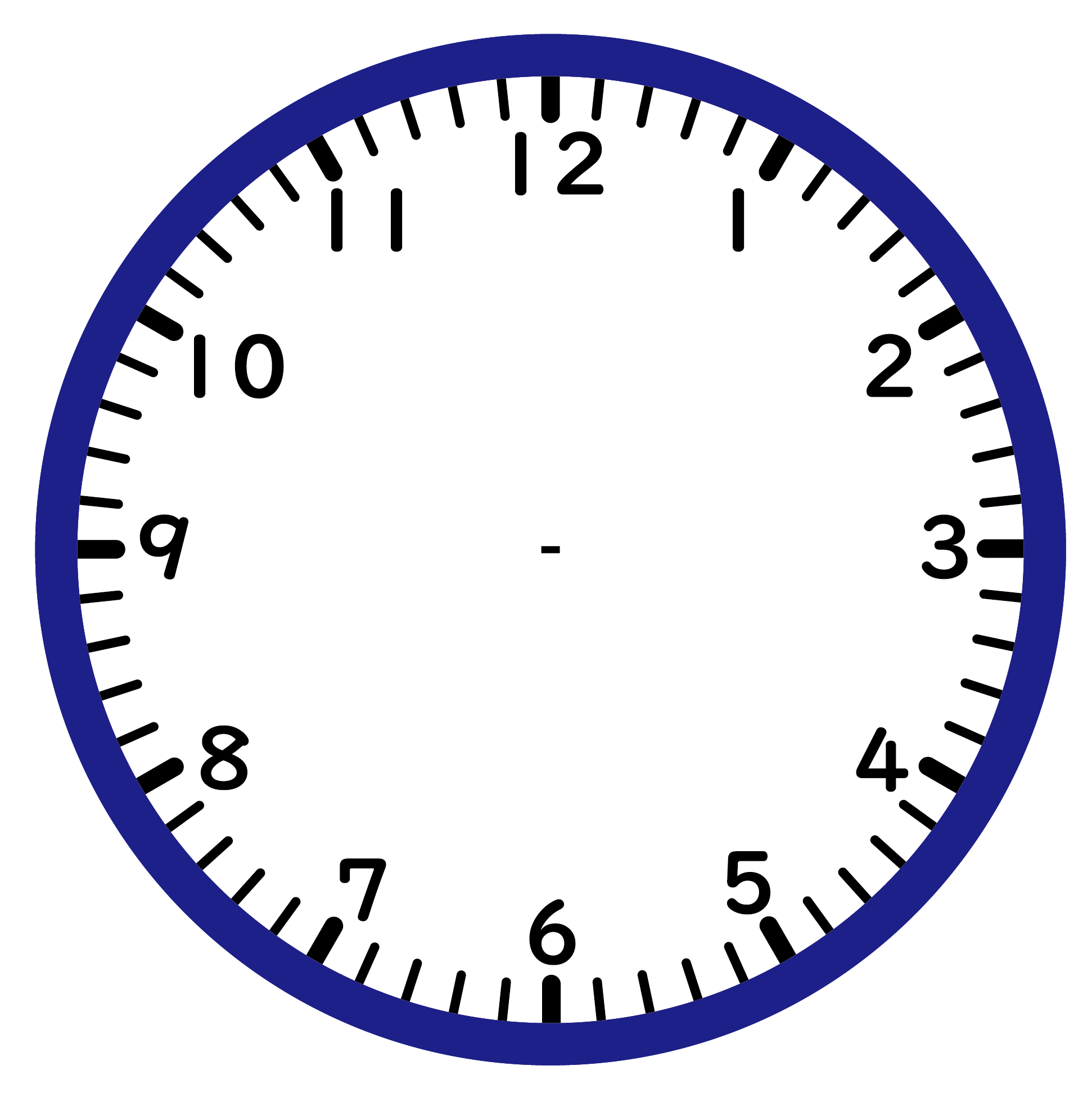 55分後
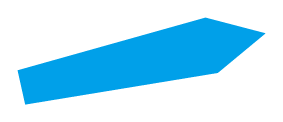 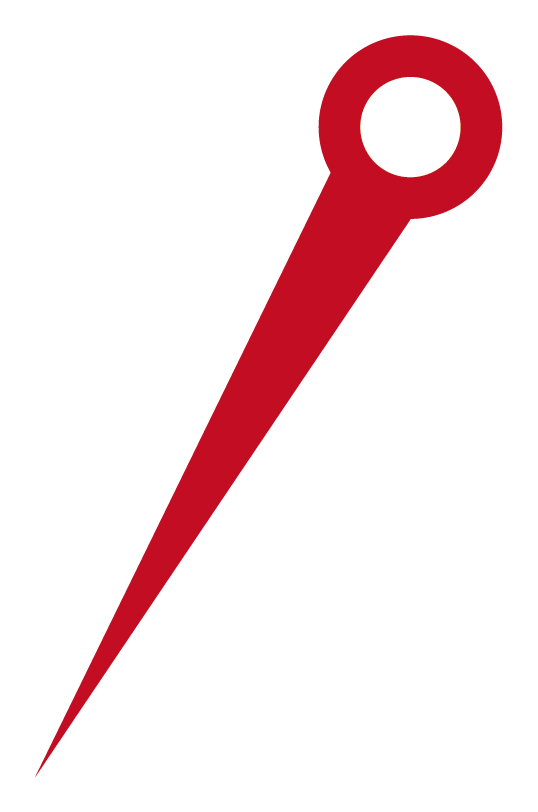 3時25分
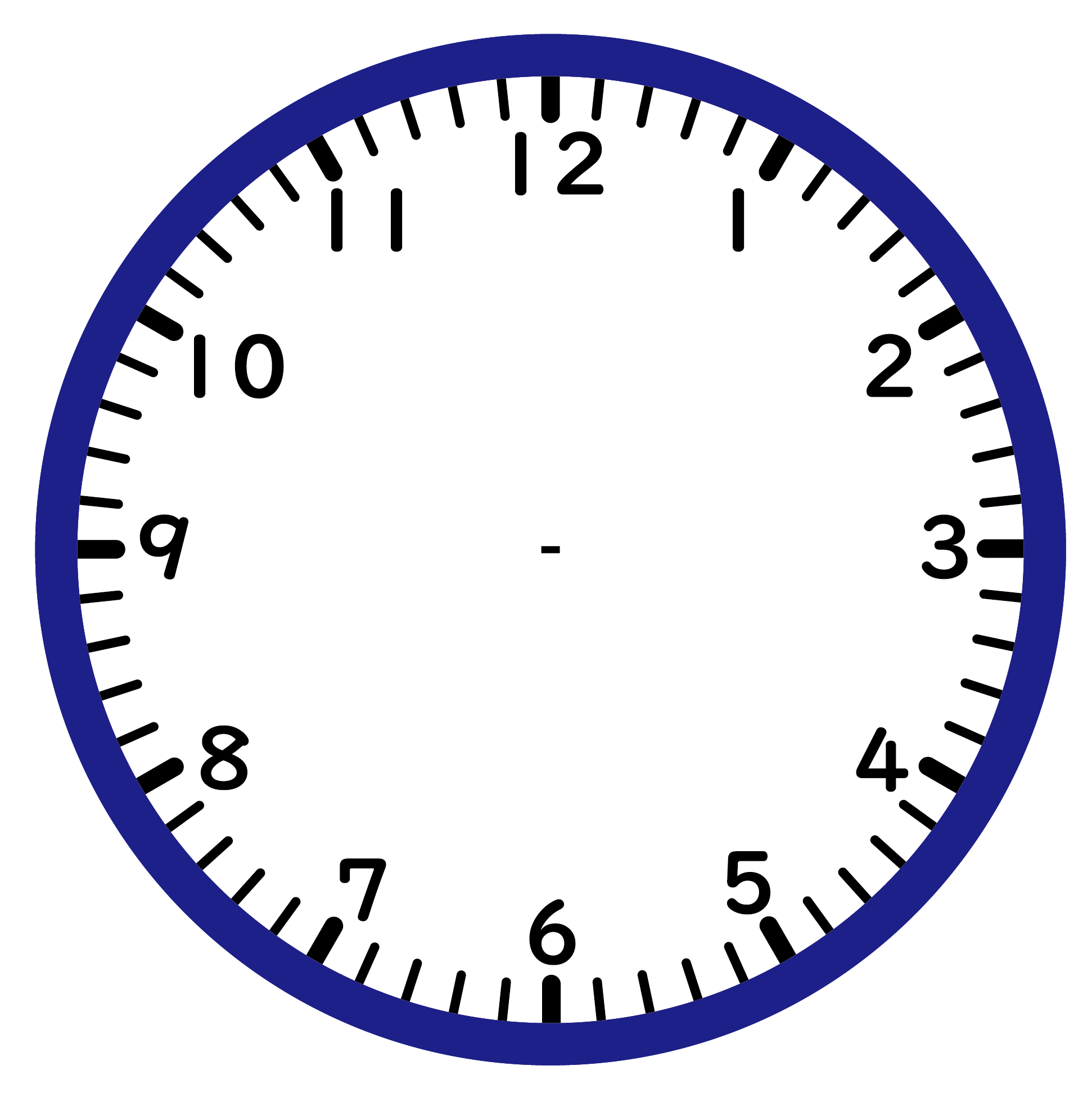 40分後
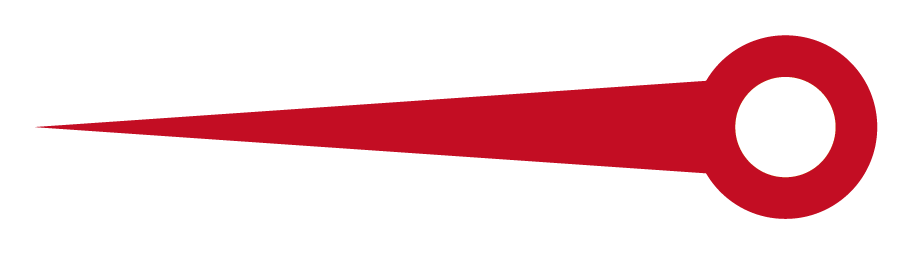 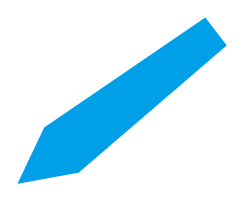 8時25分
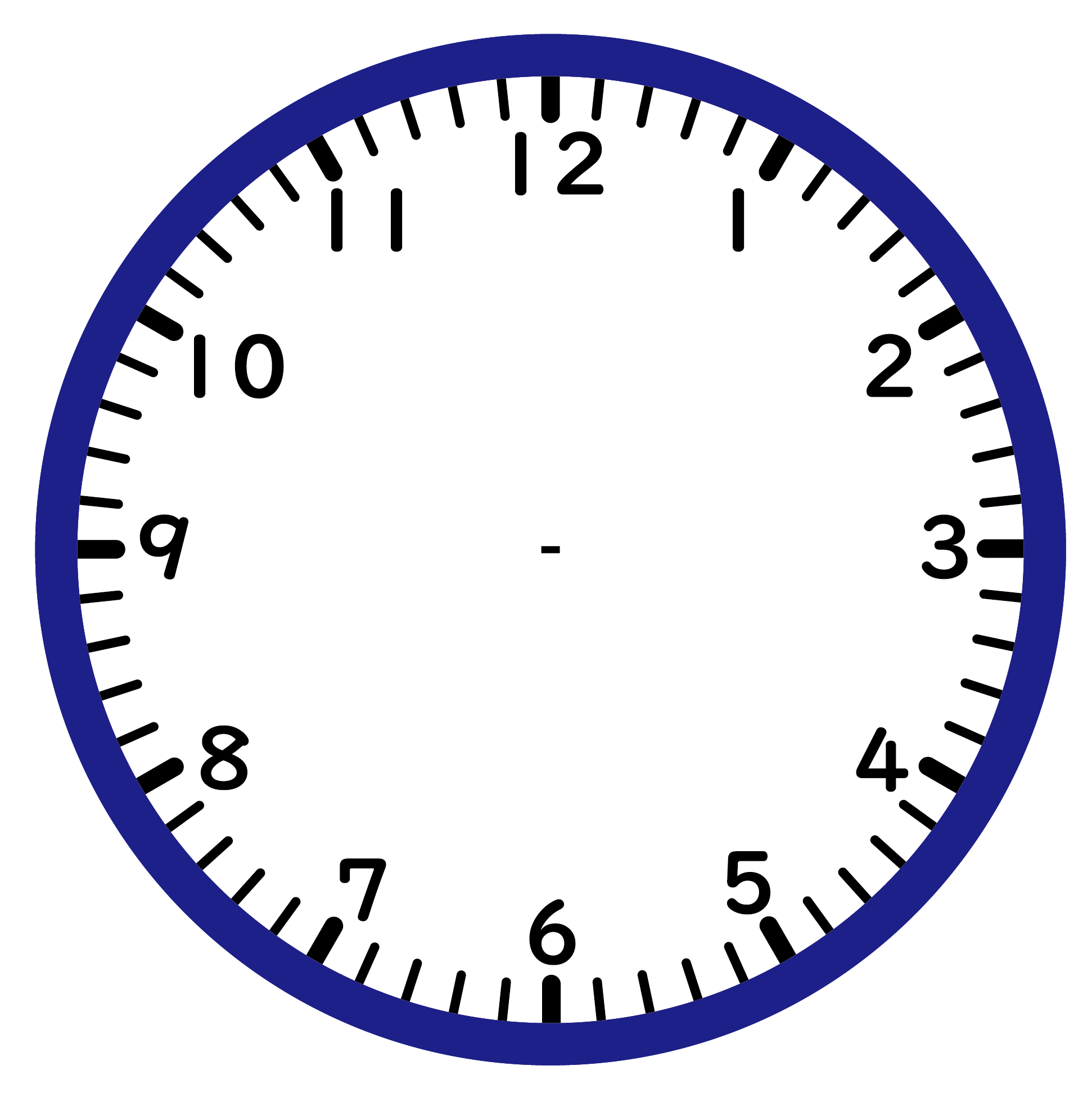 3時間後
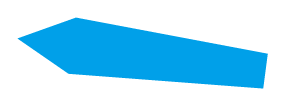 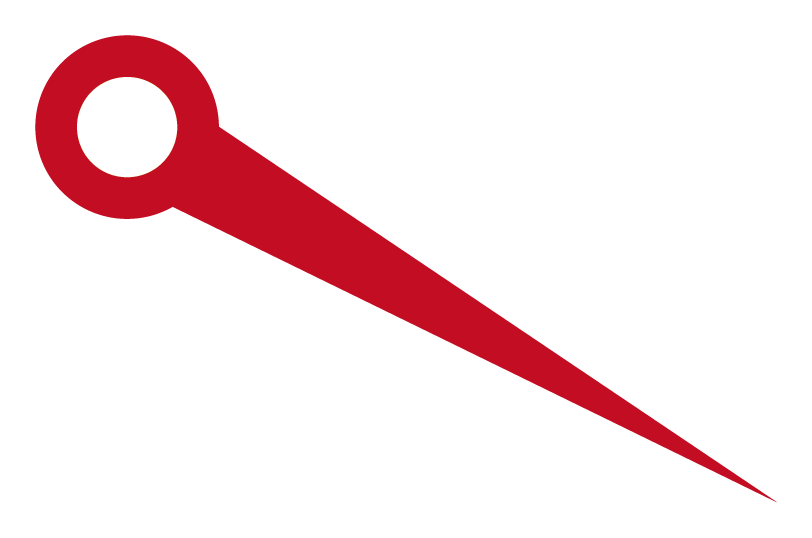 12時20分
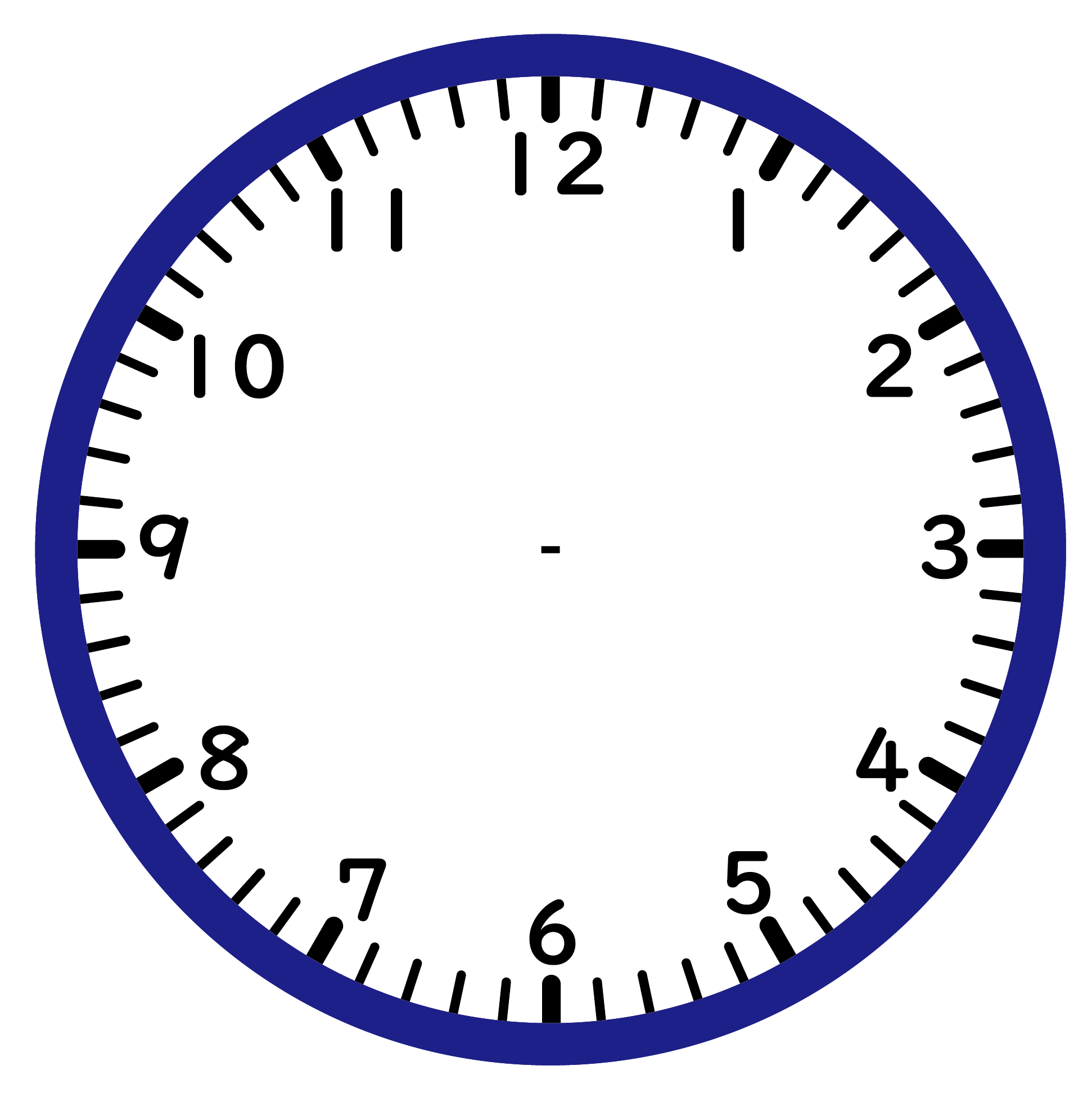 25分後
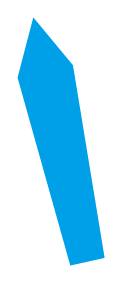 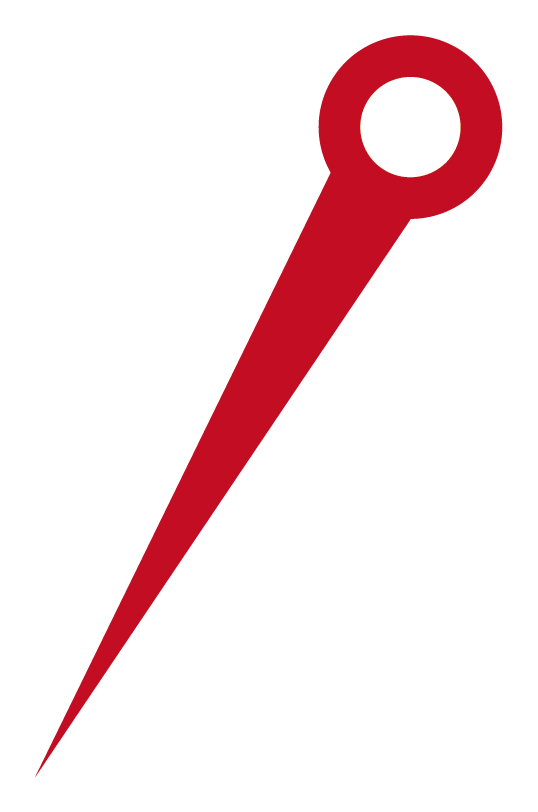 12時
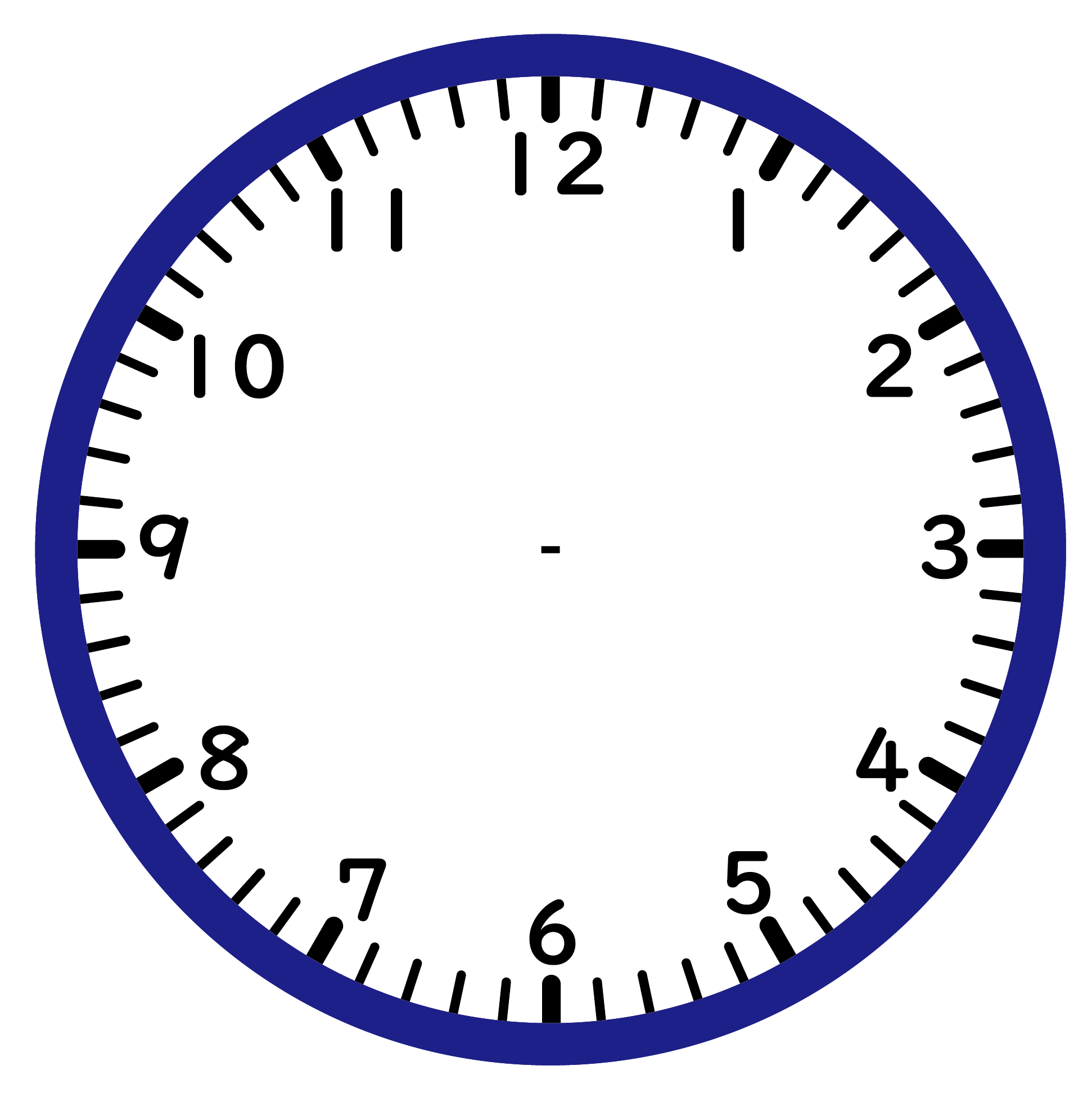 20分後
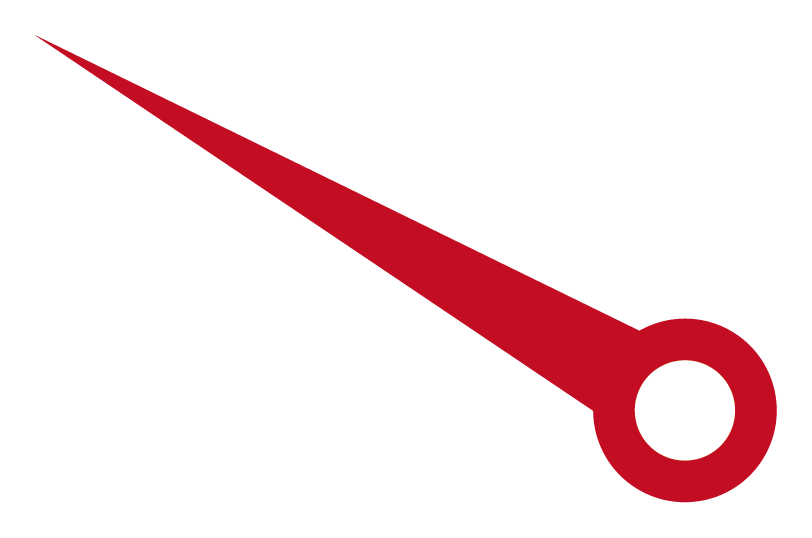 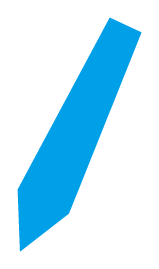 7時10分